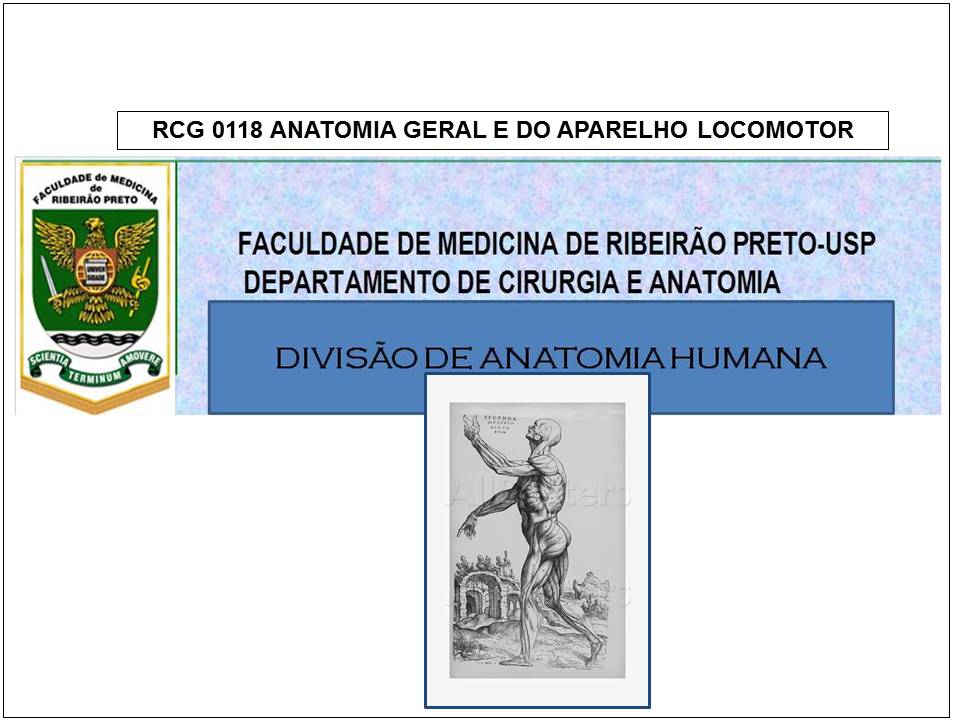 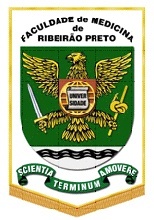 ANATOMIA TOPOGRÁFICA DOS MEMBROS SUPERIORES
AULA 9: Inervação dos membros superiores II.
Prof. Dr. Luís Fernando Tirapelli
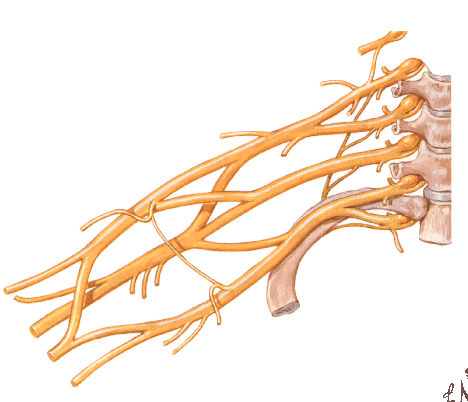 Plexo Braquial
Ramos Terminais
FL
Raiz lateral  n. mediano
FP
N. Músculo-cutâneo 
C5 a C7
N. Axilar
C5 e C6
N. Cutâneo medial do braço
T1
FM
N. Radial
C5 a T1
N. Cutâneo medial do antebraço
C8 e T1
N. Mediano
C5 a T1
N. Ulnar
C7 a T1
Raiz medial  n. mediano
N. Músculocutâneo
C5 a C7
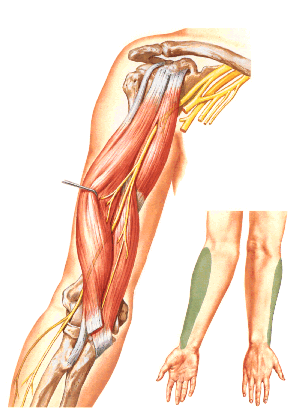 Ramos Terminais
Fascículo Lateral
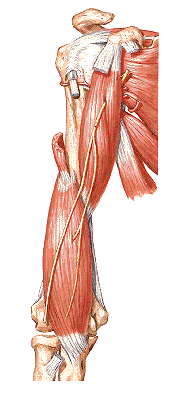 N. Axilar
C5 e C6
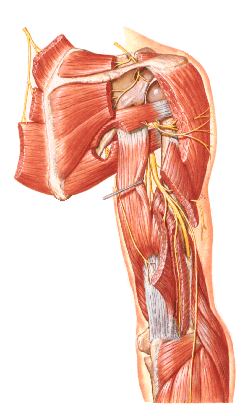 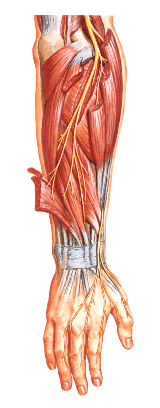 N. Radial
C5 a T1
Ramos Terminais
Fascículo Posterior
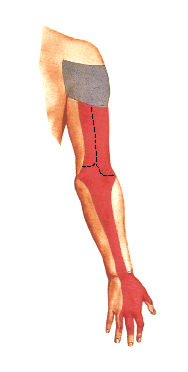 CLSB
CLIB
CPB
CPA
Ramos Terminais
Fascículo Medial
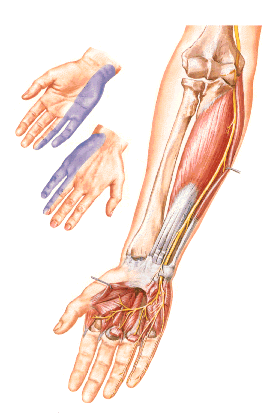 N. Ulnar
C7 a T1
M. Palmar curto
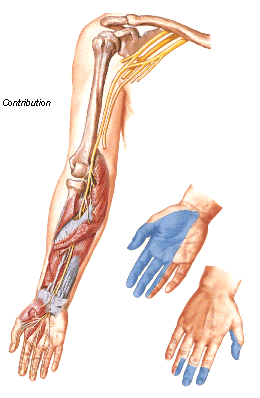 N. Mediano
Ramos Terminais
Fascículo Medial e Lateral
Ramos terminais do plexo : 
                           
N. radial 
(c5, c6, c7, c8, t1) tríceps braquial, bráquio-radial, ancôneo,extensor comum dos dedos e próprios do indicador e do mínimo, extensores longo e curto do polegar, abdutor longo do polegar, supinador, extensores radiais curto e longo do carpo e extensor ulnardo carpo. 

N. músculo-cutâneo 
(c5,c6,c7)  bíceps braquial, braquial anterior e córaco-braquial.

N. Axilar
(c5, c6) deltóide e redondo menor.
N. ulnar 
(c7,c8,t1)  flexor ulnar do carpo, metade medial do flexor profundo dos dedos,  interósseos palmares e dorsais, 2 lumbricais mediais,da região hipotenar e adutor do polegar.

N. mediano 
(c5,c6,c7,c8,t1)palmar longo, flexor radial do carpo, pronadores redondo e quadrado, flexor superficial dos dedos,metade lateral do flexor profundo dos dedos,flexor longo do polegar, da região tenar,  e 2  lumbricais laterais.
N. Radial
n. Cutâneo
 medial
braço
n. Cutâneo medial  do antebraço
Inervação Sensitiva
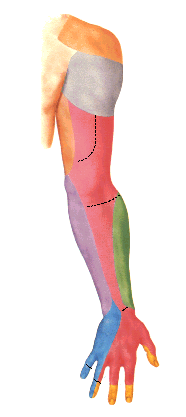 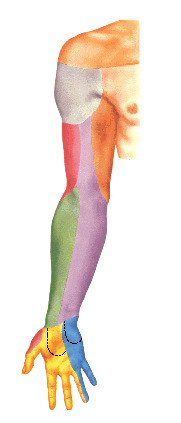 N. axilar
N. Radial
n. Cutâneo
 lateral
antebraço
n. ulnar
N. Ulnar
N. Mediano
Posterior
Anterior
Principais sintopias VASOS SANGUÍNEOS E NERVOS DO MEMBRO SUPERIOR
N. dorsal da escápula: perfura o m. escaleno médio;
N. torácico longo: caminha com a a. torácica lateral;
N. musculocutâneo: perfura o m. coracobraquial e seu ramo cutâneo lateral do antebraço caminha com a v. cefálica;
N. peitoral lateral: caminha com o ramo peitoral da a. toracoacromial;
N. mediano: caminha com a a. braquial, passa entre as origens do m. pronador redondo e pelo túnel do carpo;
N. cutâneo medial do braço: comunica-se com o nervo intercostobraquial (T2);
N. cutâneo medial do antebraço: caminha com a v. basílica; 
N. ulnar: passa pelo sulco desse nervo (epicôndilo medial do úmero) e entre os mm. flexor superficial e profundo dos dedos;
N. axilar: contorna o colo cirúrgico do úmero e passa pelo espaço quadrangular com a a. circunflexa posterior do úmero;
N. radial: passa pelo sulco desse nervo (diáfise do úmero), com a a. braquial profunda passa pelo espaço triangular e seu ramo profundo perfura o m. supinador;
N. toracodorsal: acompanhado pela a. toracodorsal (ramo da a. subescapular).
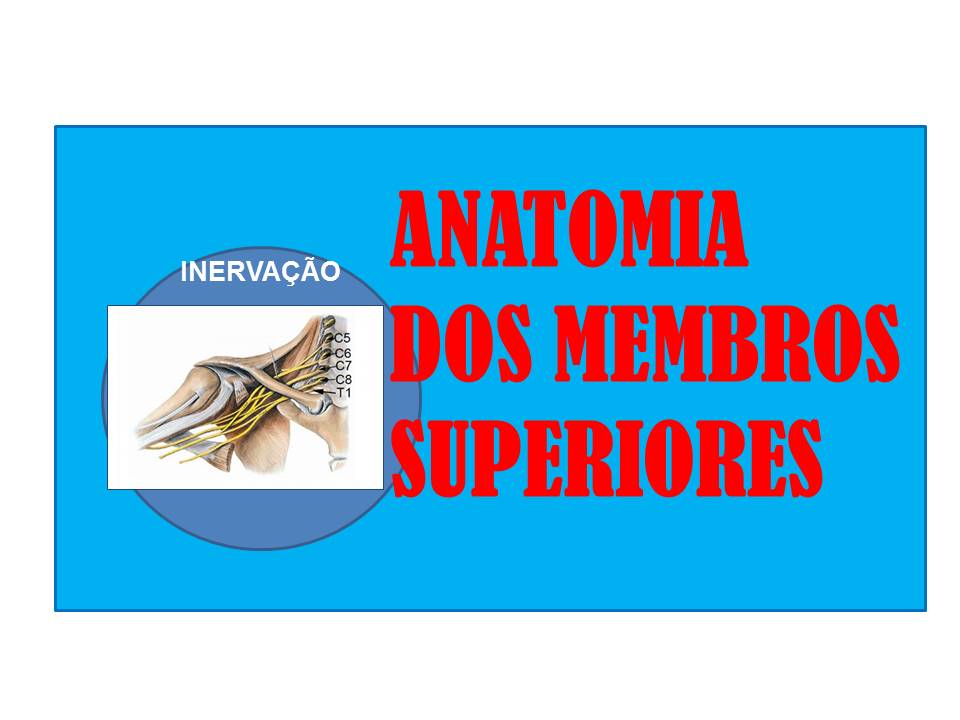 RESUMO
Plexo braquial: inervação motora e sensitiva dos ramos terminais
REFERÊNCIAS BIBLIOGRÁFICAS
Aumüller, G. Anatomia. 1ª ed, Rio de Janeiro: Guanabara Koogan S.A., 2009.

Drake, R.L., Vogl, W., Mitchell, A.W.M. Gray׳s. Anatomia para estudantes. 
1ª ed. Rio de Janeiro: Elsevier Editora Ltda, 2005.

Gardner, Gray e O׳Rahilly. Anatomia. 
4ª ed, Rio de Janeiro: Guanabara Koogan S.A., 1978.

Gray׳s. Anatomia. A base anatômica da prática clínica. 40ª ed. Rio de Janeiro: Elsevier Editora Ltda, 2010.

Moore, K.L.; Dalley, A.F. Anatomia orientada para a clínica. 
6ª ed, Rio de Janeiro: Guanabara Koogan S.A., 2011.

Snell, R.S. Anatomia clínica para estudantes de medicina. 5ª ed, Rio de Janeiro: Guanabara Koogan S.A., 1999.